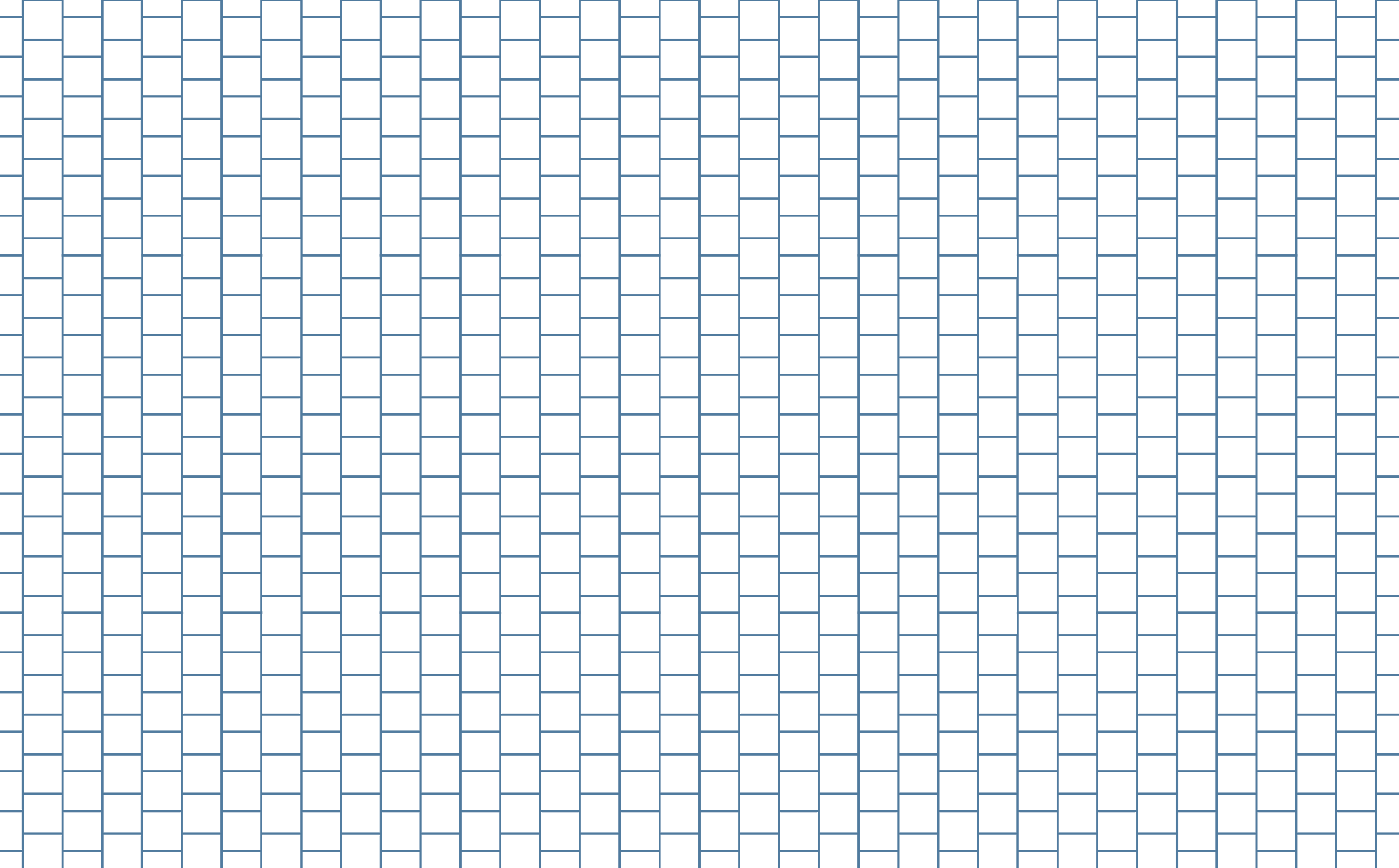 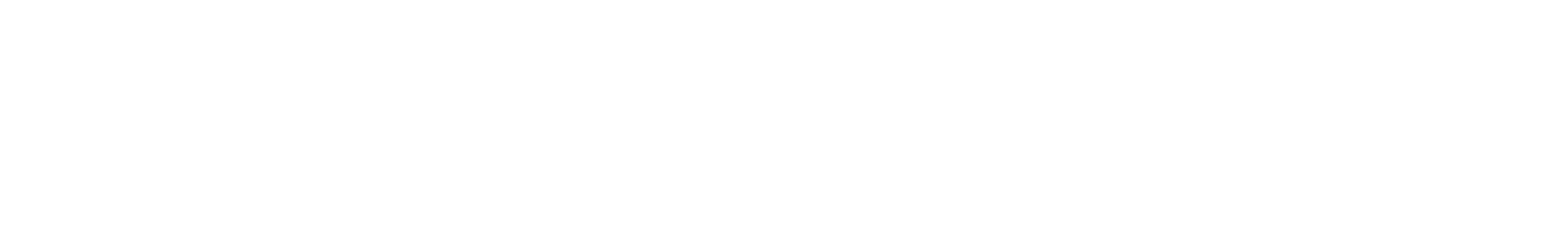 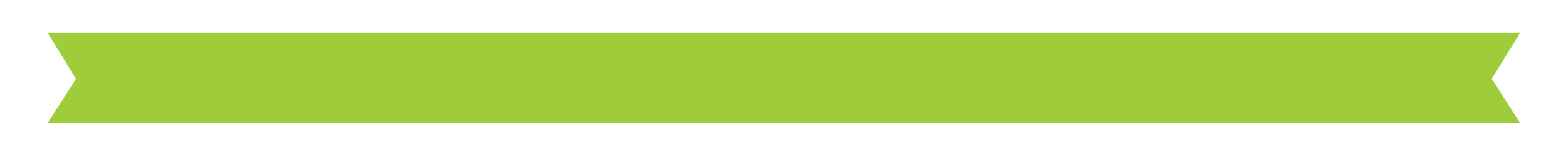 Shielding from Cosmic Radiation
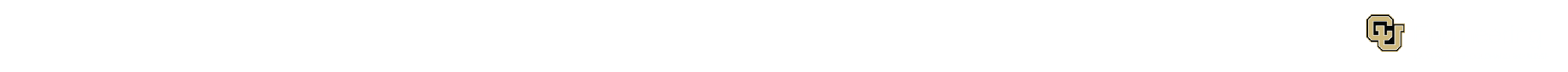 Ice Breaker
Start thinking about a few things:
What’s your favorite movie/book about space? 
What’s something about space that fascinates you?
What do you want to do after high school?
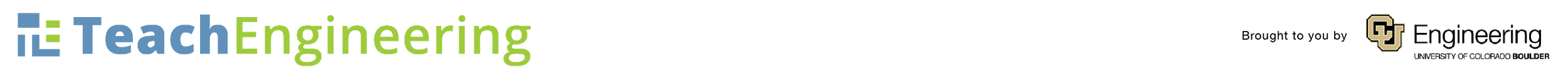 Why do we go to space?
Explore and learn about the unknown
Discover new worlds
Push the boundaries of scientific and technical limits
Develop new technologies and industries
Create economic growth
Foster peaceful connections with other nations
Provide and maintain national security
Address fundamental questions about our place in the universe and the history of our solar system.
From NASA’s “Why we explore?” https://www.nasa.gov/exploration/whyweexplore/why_we_explore_main.html#.YEu8JGhKhaQ
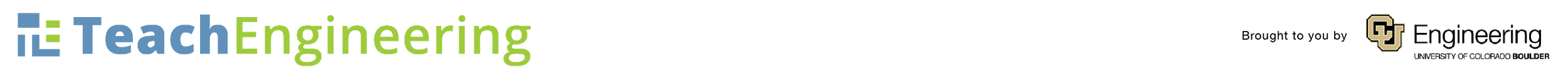 What’s the obstacle?
Although we have the technology to get rockets into space, we don't have the technology to keep astronauts alive.
We need to develop radiation protection.
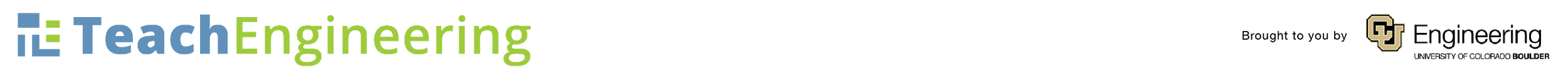 Electromagnetic Spectrum
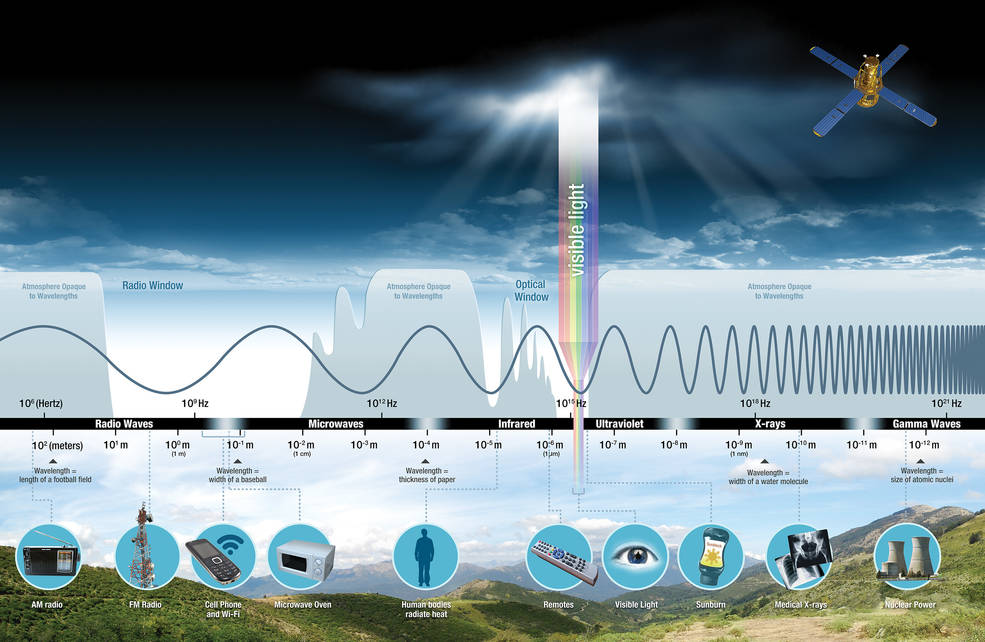 The Electromagnetic Spectrum (https://science.nasa.gov/ems) Credits: NASA
What are different types of radiation?
Particle Radiation
Alpha 
Beta
HZE Ions
Cosmic Radiation
Electromagnetic Radiation
Gamma rays
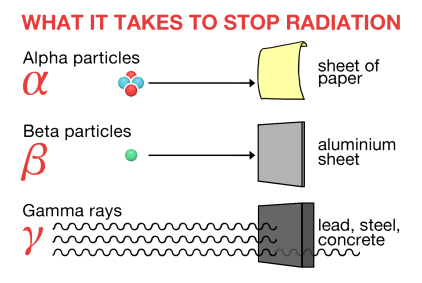 Image: en.Wikipedia.org
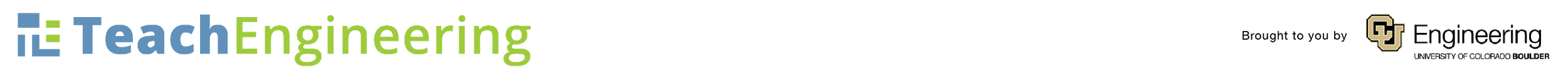 Radiation Video One
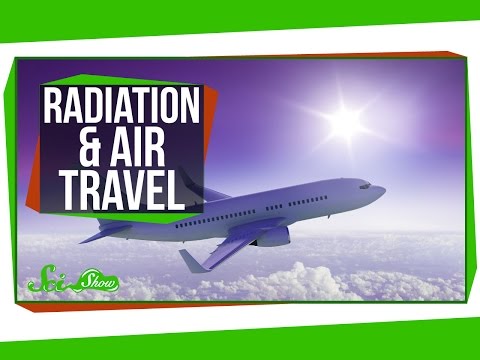 https://youtu.be/GoEk7Uu8a2M
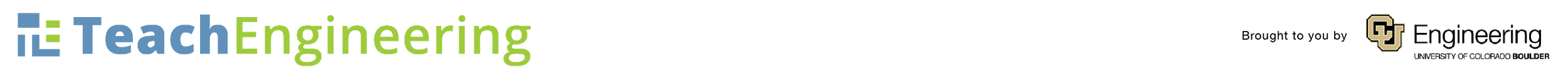 Radiation Video Two
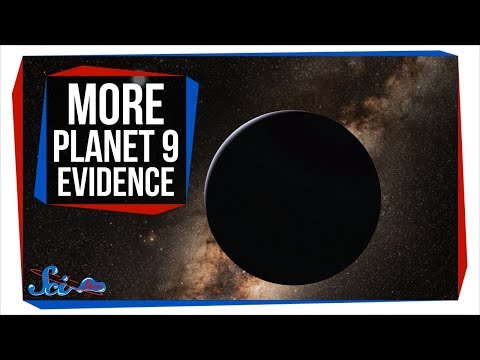 Cosmic Rays history
https://youtu.be/Asc-tArn0nk
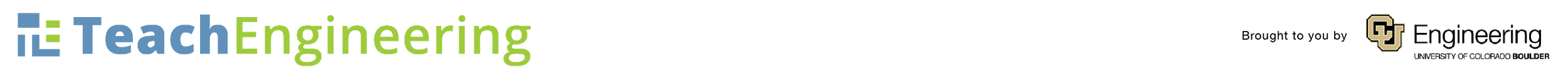 What are we doing?
We are going to be sending up a payload to near space!
You will be designing and constructing these payloads and measuring the radiation up in the atmosphere.
But we’re also going to be shielding the Geiger counters from radiation, using various materials as the shielding.
Your job is to determine which materials work the best at shielding radiation.
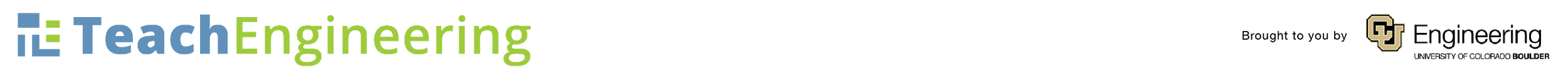 The Space Agency Scenario
The Hoswar States and Dufral Empire have initiated a space race!
The goal is to create a space-faring vessel that will protect your “astronaut” (Geiger Counter) from deadly cosmic radiation.
You must design, create, and construct your payload better than the other nation in order to win this space race. 
Each agency has people in different roles working together to win the space race.
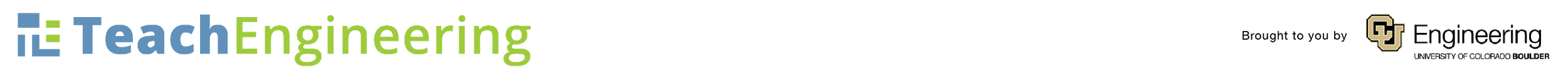 Payload Materials
Available Shielding Materials
Essentials:
Arduino 
Geiger Counter
Wires 
Batteries 
Adhesives 
Radiation Shield
Balsa Wood
Steel
Galvanized Steel
Space Blanket
Aluminum
Secret Material
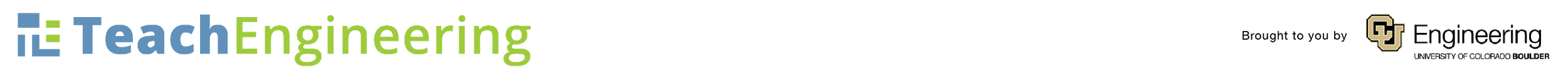 Director of the Space Agency
The Director oversees the entire Agency.
Provides strategic direction for the Agency. 
Make decisions for the Agency.
Make sure everyone sticks to the schedule to unlock a special achievement.
Do a mini presentation on your agency’s progress.
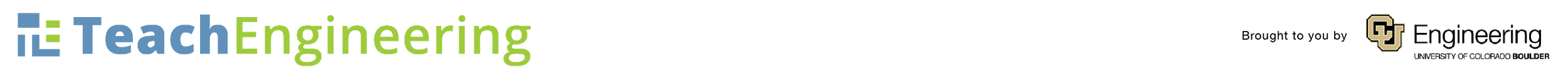 Economic Advisor
Buy and trade materials.
Keep track of the budget.
Maintain good budgeting skills and receive funds from your government for your space agency.
Work with the Director on the Director’s presentation concerning economics.
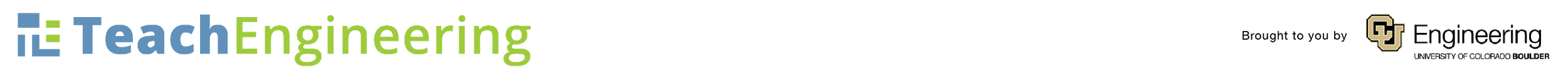 Computer Scientist
Assemble, wire, and operate the Arduino, which will be recording data during the launch.
Research basic operations of the Arduino.
Improve code, monitor radiation.
Test the Arduino prior to launch.
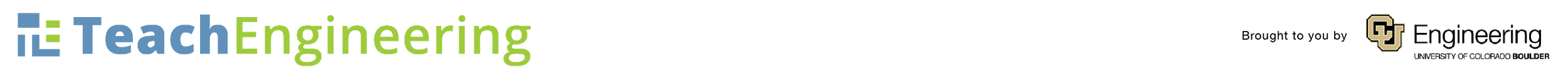 Engineers
Assist in the designing process. 
Advice on the buying of materials. 
Build the payload and protective shielding for your astronaut.
Test the payload to ensure it functions properly (drop test, shake test, etc.).
Ensure the payload is secure. 
See worksheet for engineer descriptions and salaries
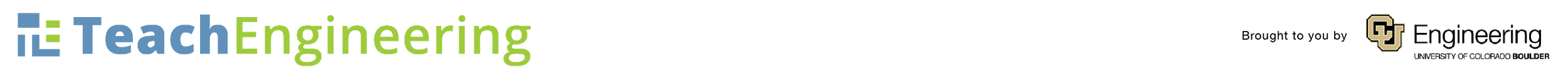 Research & Development
Use available resources to research which materials would be best in protecting your astronaut from radiation.
Design how the payload is to be constructed, taking into consideration how to secure the elements.
You will have the opportunity to discover a NEW MATERIAL for your agency and unlock a special achievement!
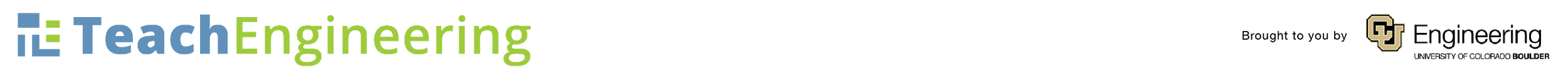 Public Relations
Design a logo for your space agency.
Create an Instagram and/or Twitter page for your space agency and project.
Take pictures of your agency’s groups at work.
Obtain likes on your social media page to unlock special achievements.
Create a poster board for your space agency.
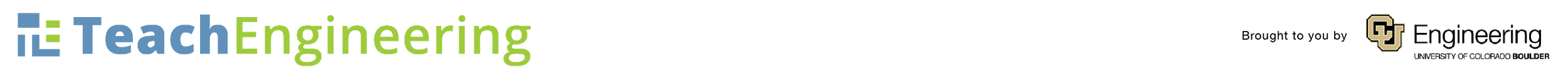 Get in your groups
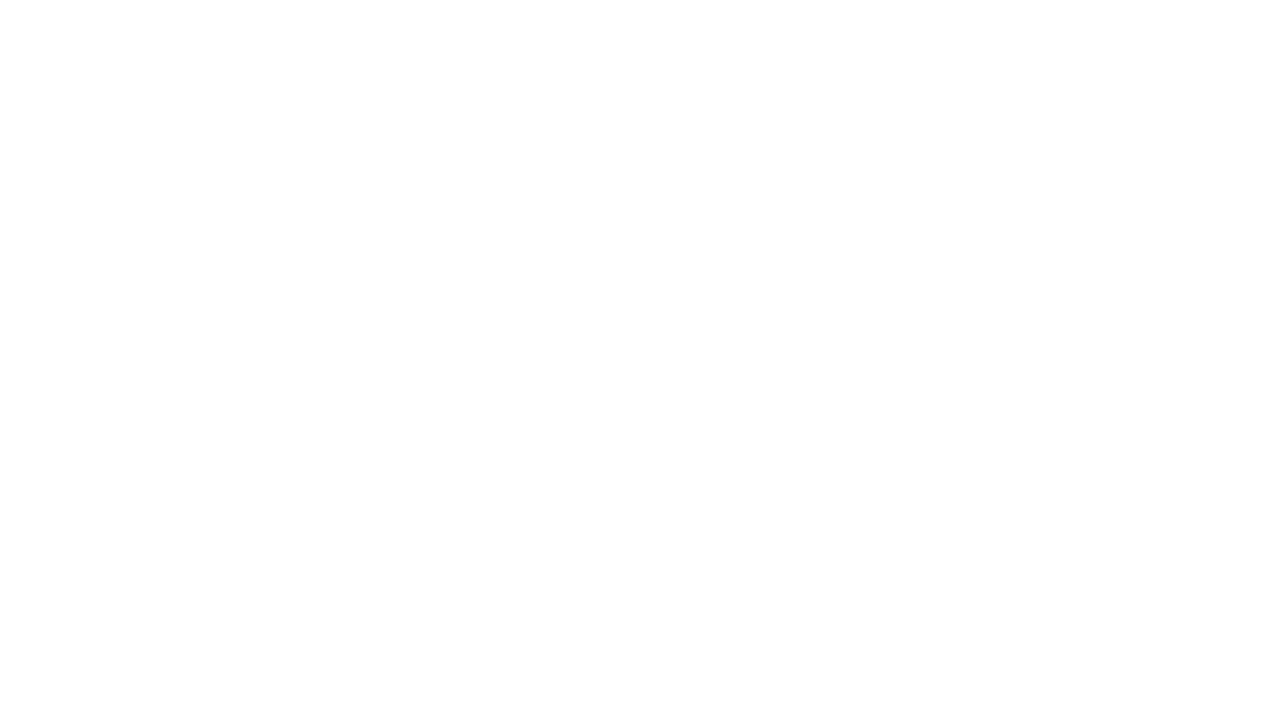 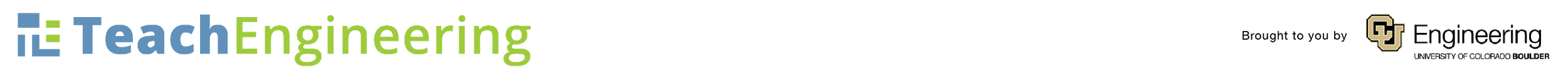